IIASA is…
An international research institute that conducts multidisciplinary/ transdisciplinary research to help policymakers find long-term solutions to global and universal challenges facing countries
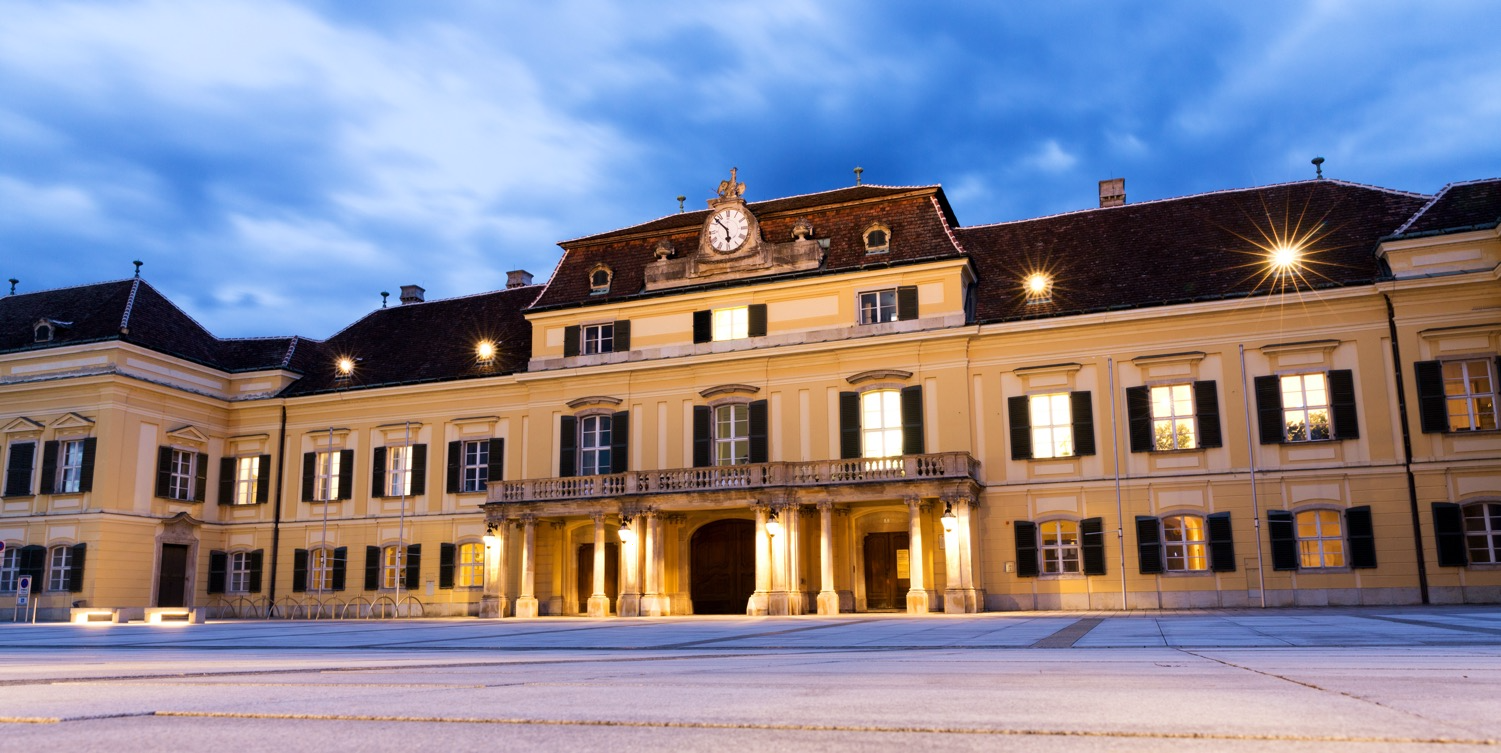 Human wellbeing
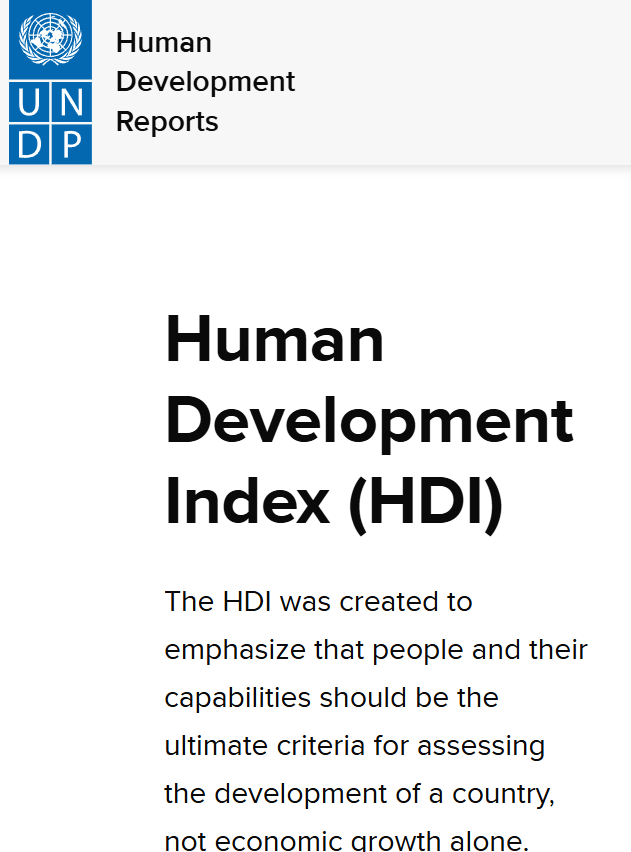 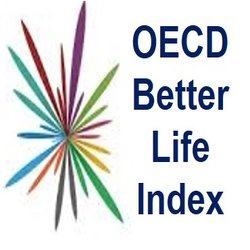 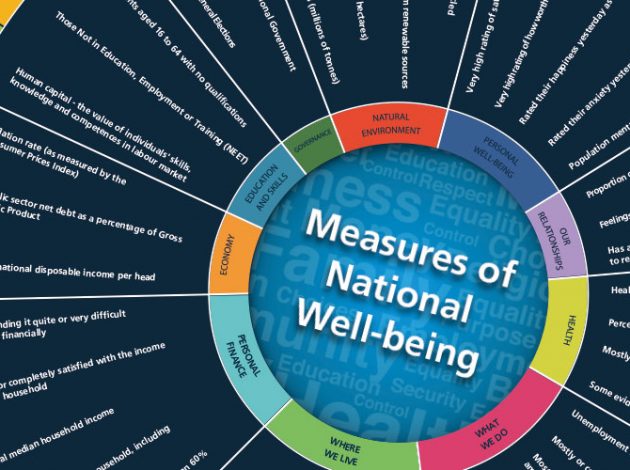 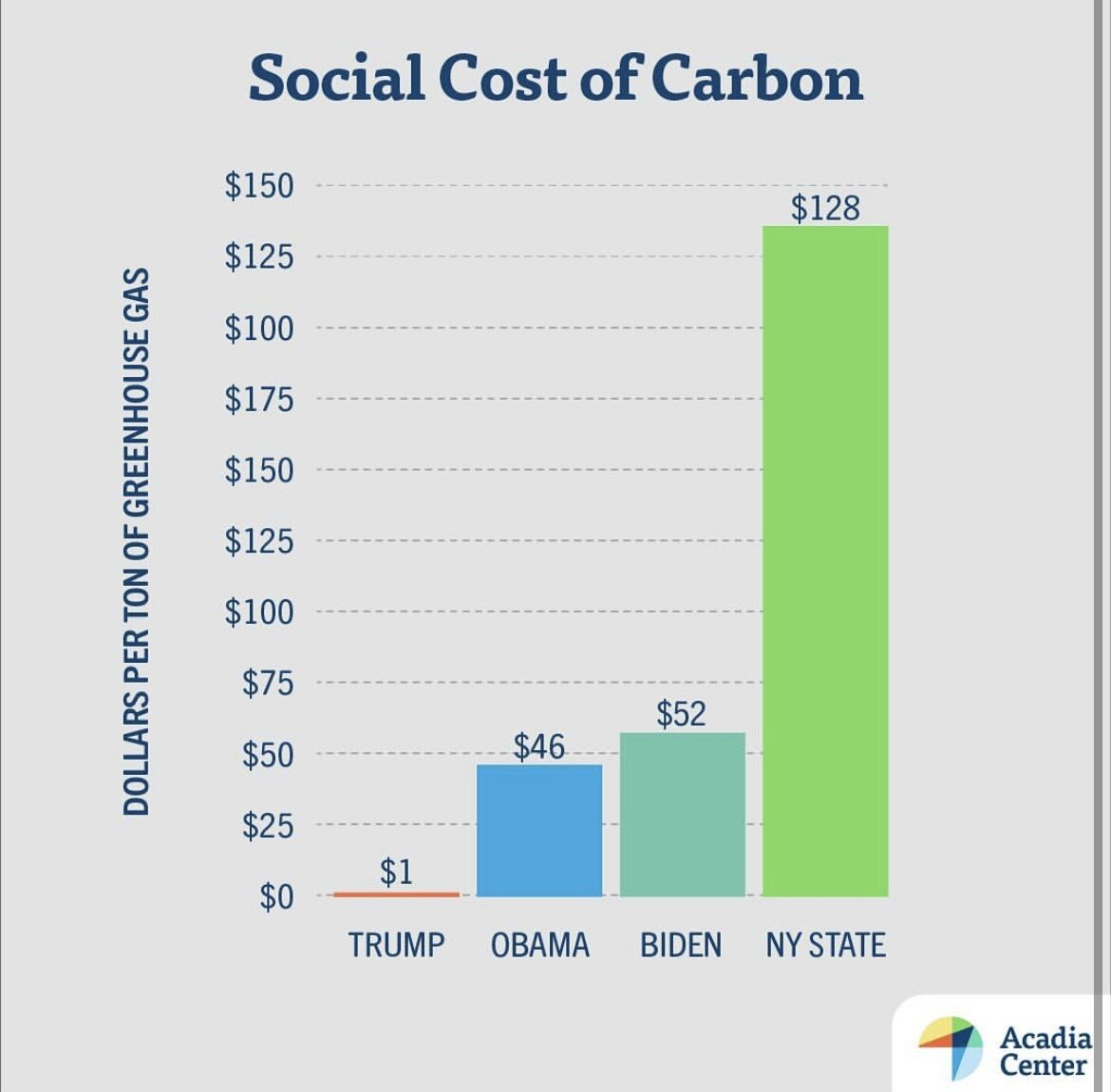 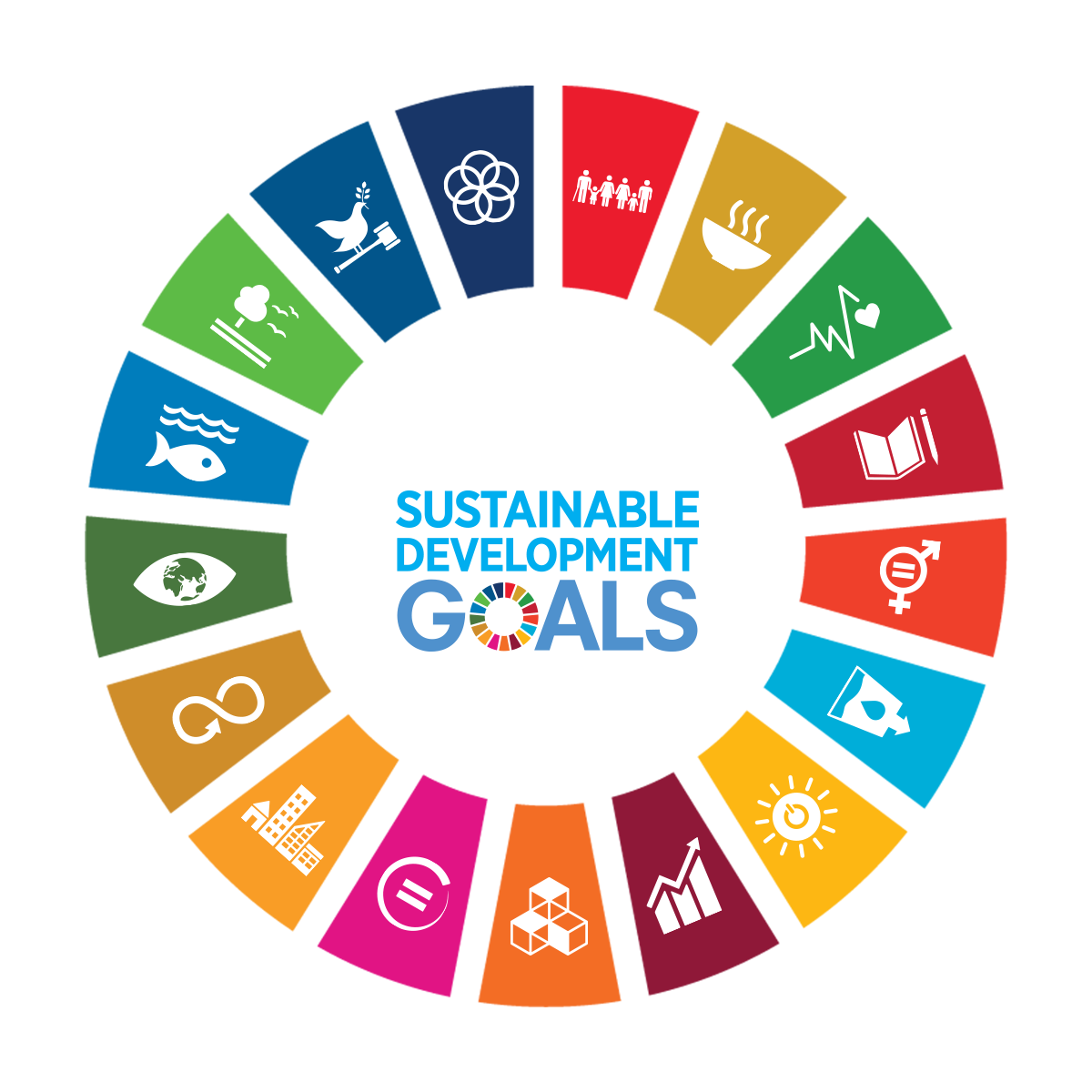 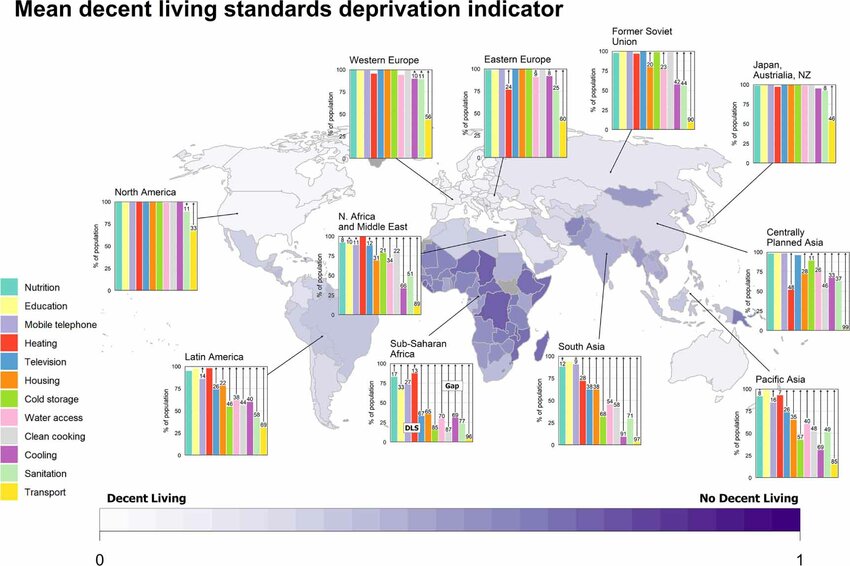 Kikstra et al. (2021)
Years of Good Life (YoGL)
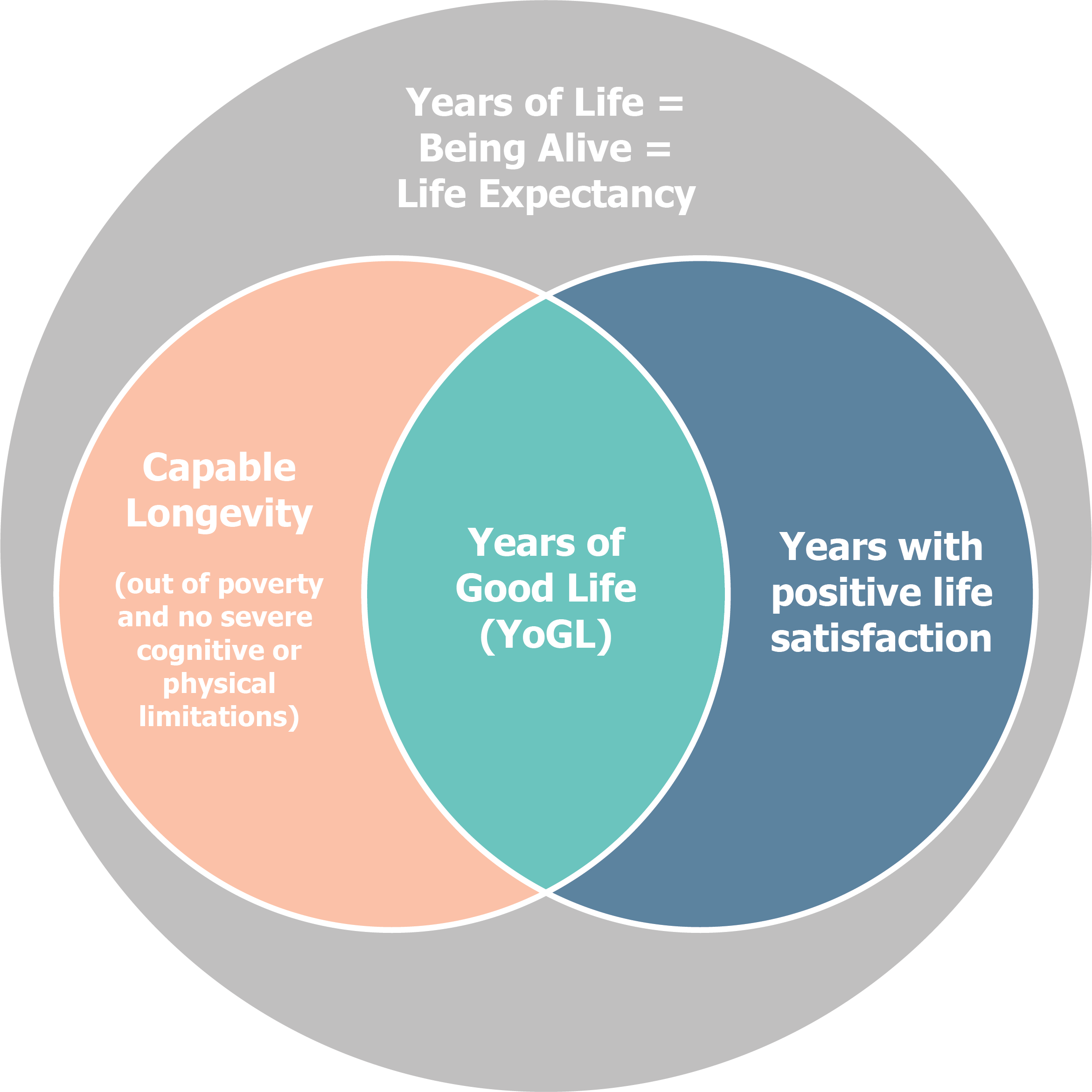 Life Expectancy

Being out of absolute poverty
Having no severe activity limitation (health)
Being cognitively able to function (education)

Having positive life satisfaction
Source: Lutz et al. (2021) Proceedings of the National Academy of Sciences
Feedbacks underlying Years of Good Life (YoGL)
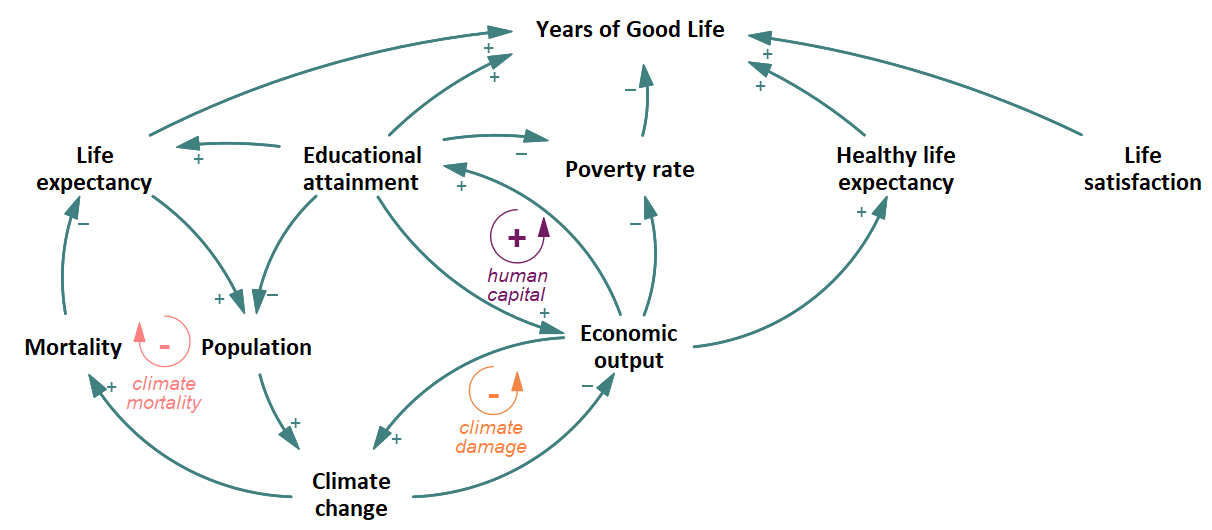 Projecting human wellbeing
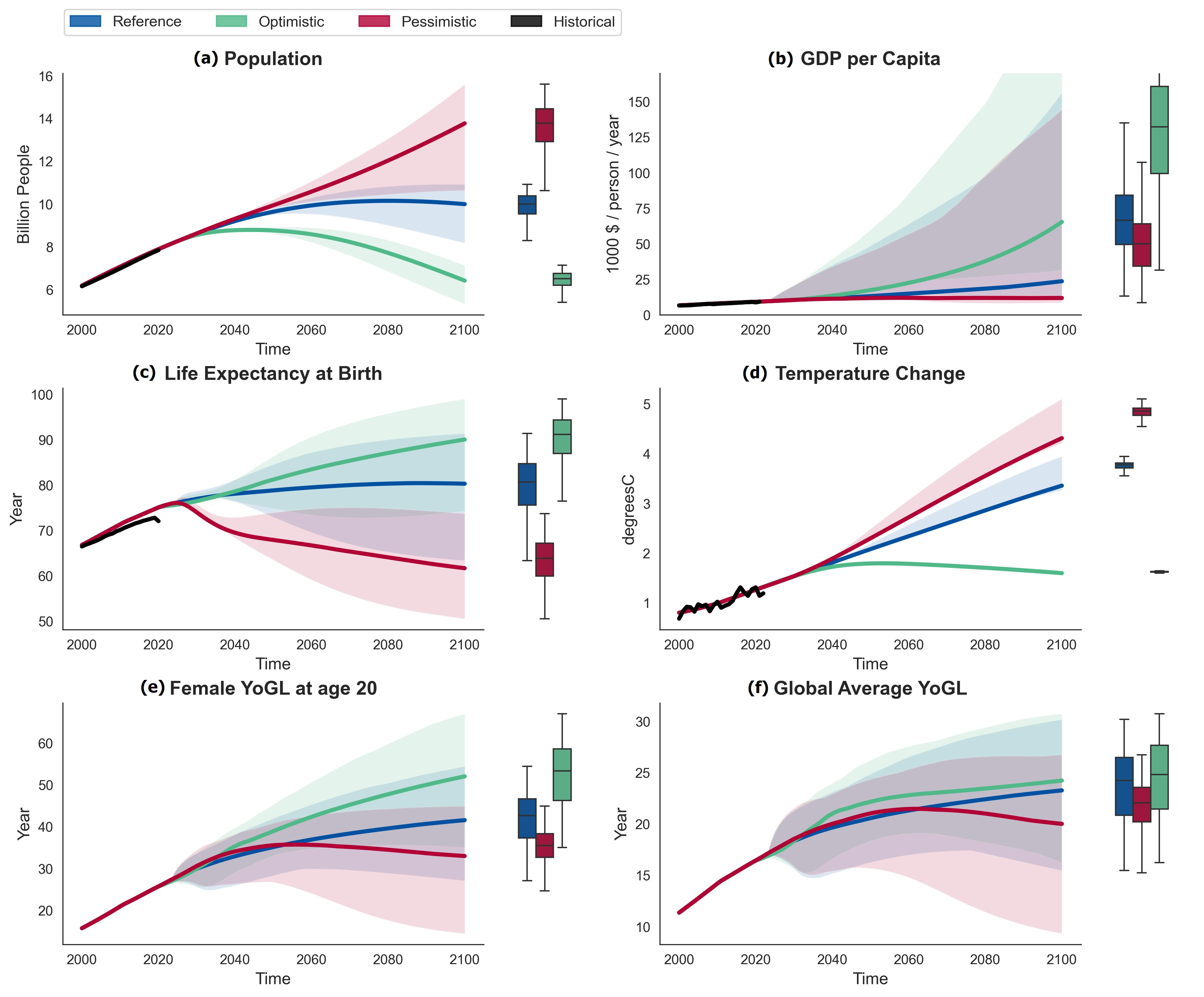 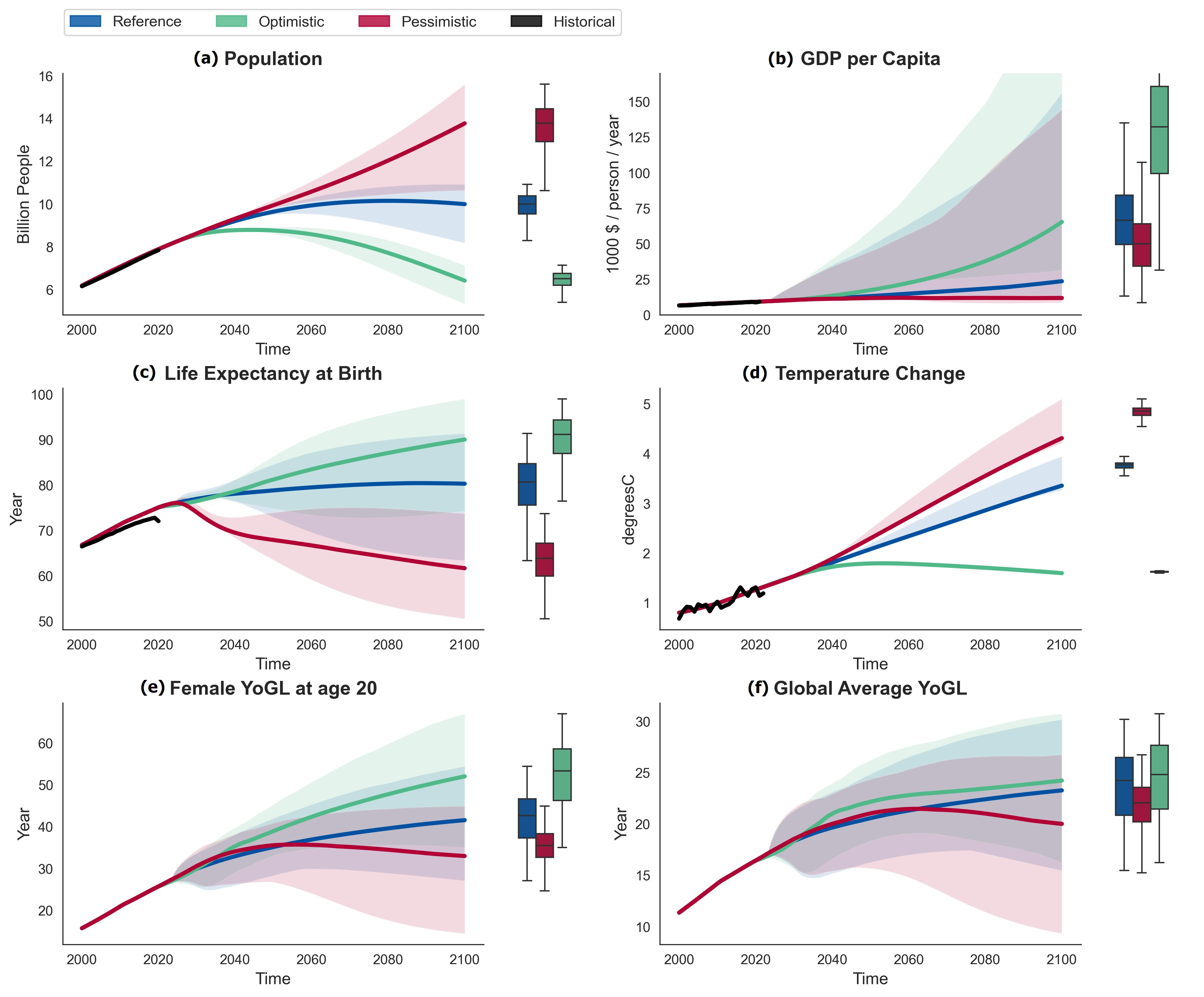 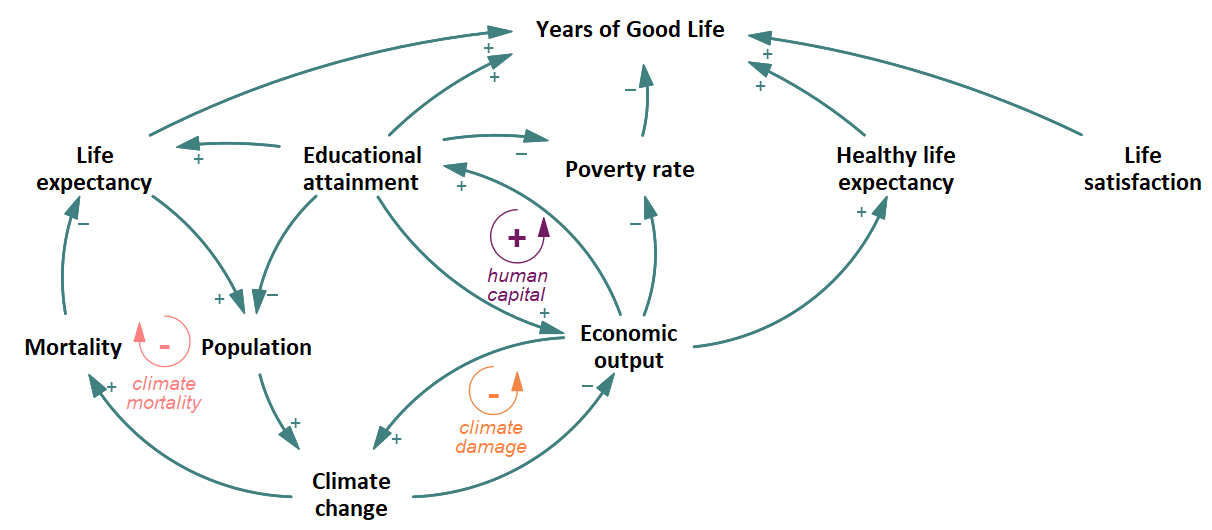 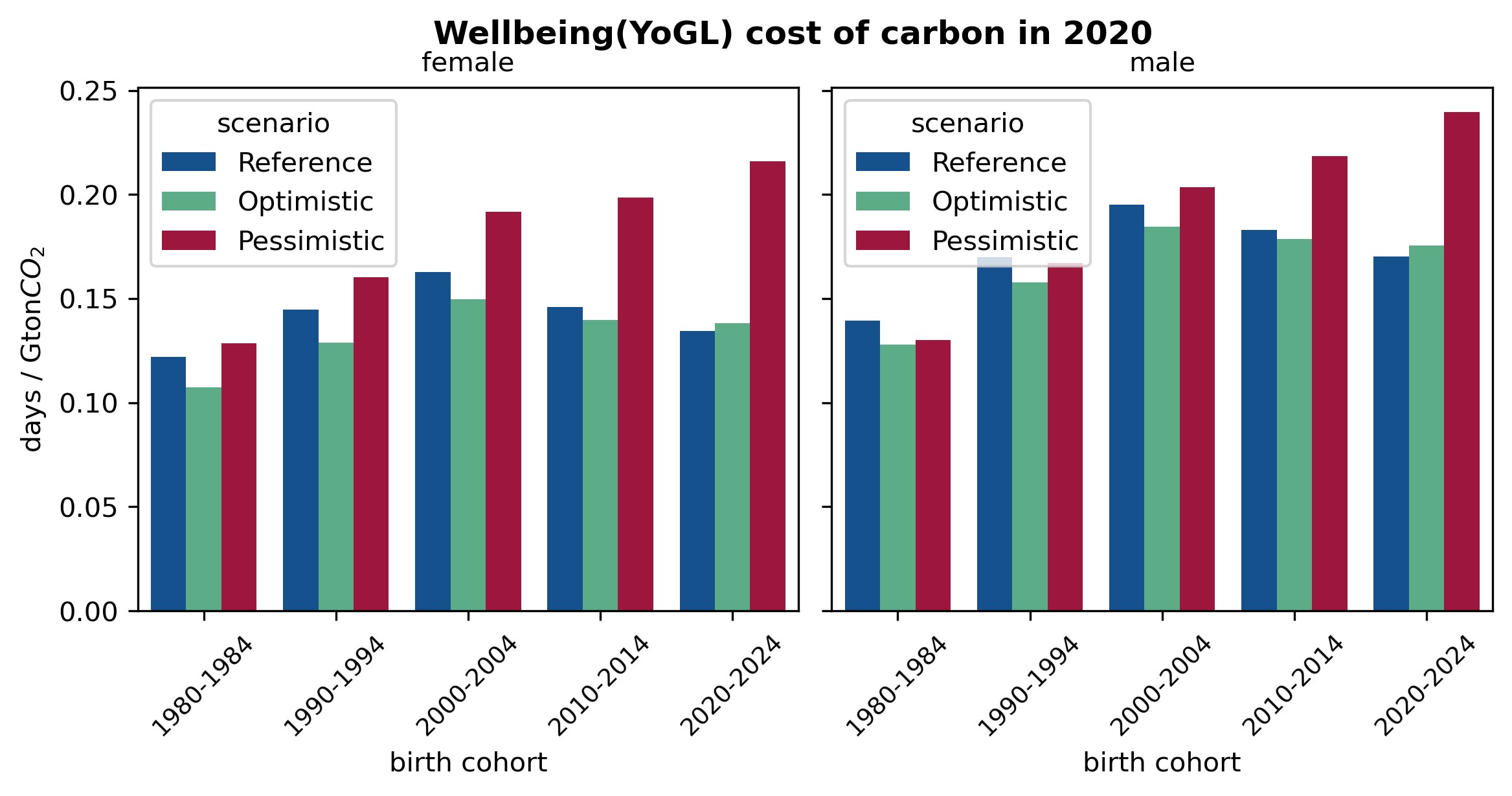 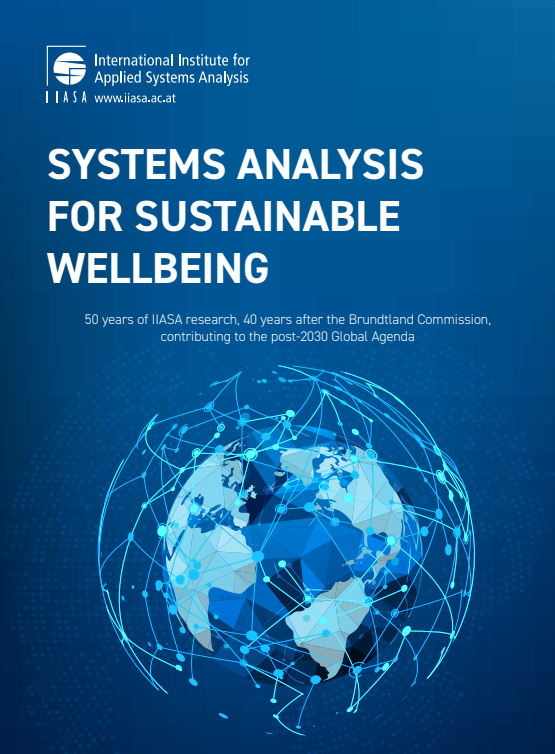 Sustainable wellbeing
Compound metrics of multidimensional concepts (wellbeing, sustainability) are dangerously limited but useful.

Wellbeing metrics such as YoGL can help move beyond GDP.

Integrated systems view helps understand, measure and project wellbeing.
Thank you.